How NOT to QSM
Ein humorvoller Guide to the Galaxy voller Negativempfehlungen
QSM-Schulung 2024
In dieser Präsentation sind Katzen versteckt. Wie viele?
(partly powered by Chat GPT)
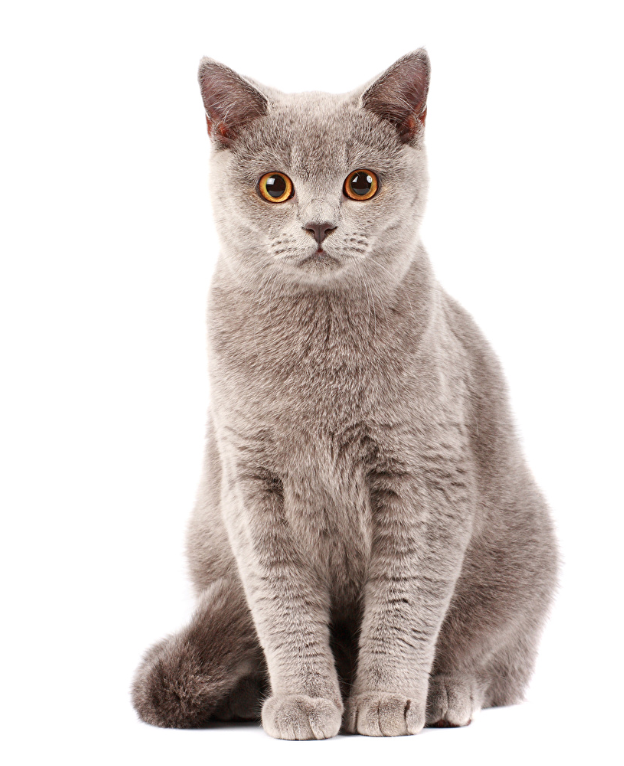 Bitte schreibt uns in mehr als einem Satz, wofür ihr das Geld ausgeben wollt
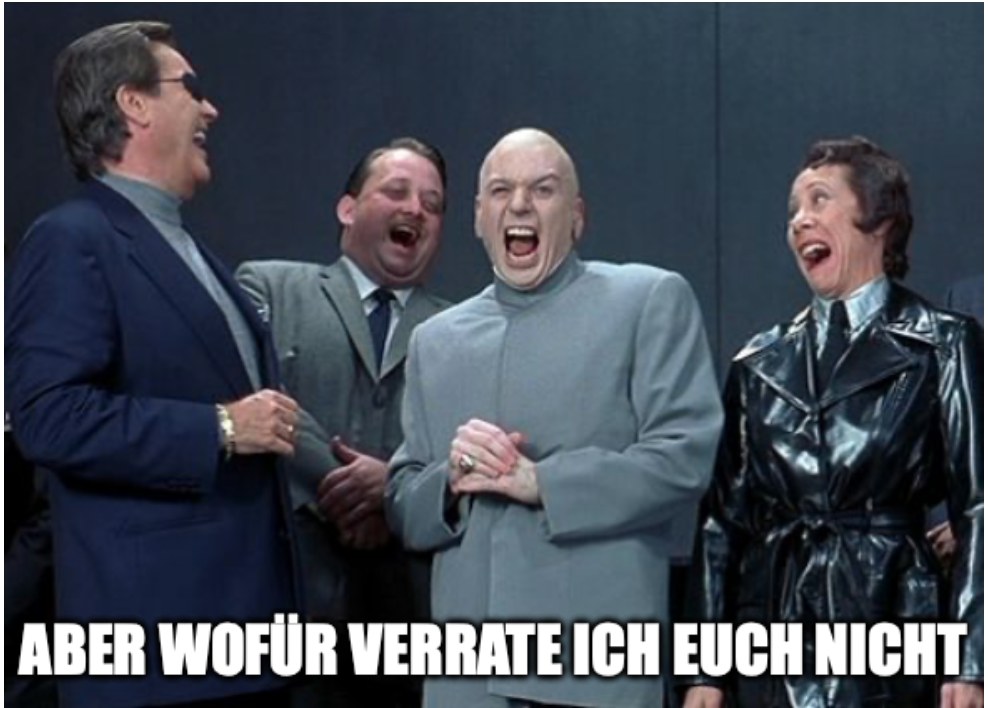 Ausführlichere Anträge:
Bitte gebt das Geld erst aus, wenn es genehmigt wurde
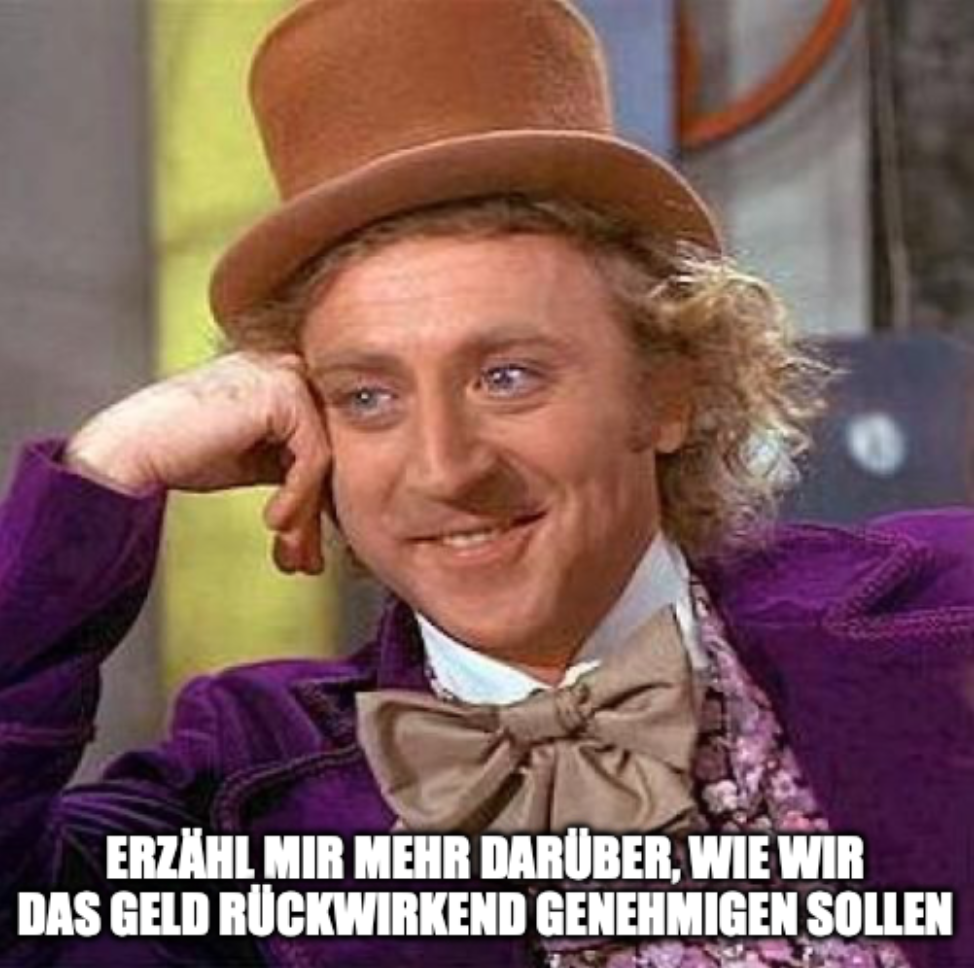 Die Mittel können nur für Rechnungen ausgezahlt werden, die NACH der Bewilligung ausgestellt wurden
Die Idee hinter diesem Prozess ist es, neue Projekte die durch die QSM-Mittel finanziert werden, zu fördern
Es können natürlich auch schon bestehende Projekte gefördert werden, trotzdem können dann Rückwirkend KEINE Rechnungen beglichen werden
Bitte macht für größere Summen eine Kostenaufstellung
How to: Eine Kostenaufstellung machen
Verschiedene Kategorien festlegen, für die das Geld ausgegeben werden soll. Beispiele: Technischer Support, Mobiliar, Raummiete, Unterkunft der Redenden, Schulungen etc etc Achtung: Keine Dankesgeschenke von QSM zahlen!!
mit Kostenvoranschlägen ungefähre Posten berechnen. Die Summen müssen nicht exakt sein und ein bisschen Puffer ist immer okay. Trotzdem bitte realistische Beträge 
Am Ende sollte die Summe herauskommen, die ihr auch beantragt.
Spiel: Was ist eine Kostenaufstellung und was nicht?
„Wir wollen einen Programmierkurs für das Institut XY. Der kostet 2000€.
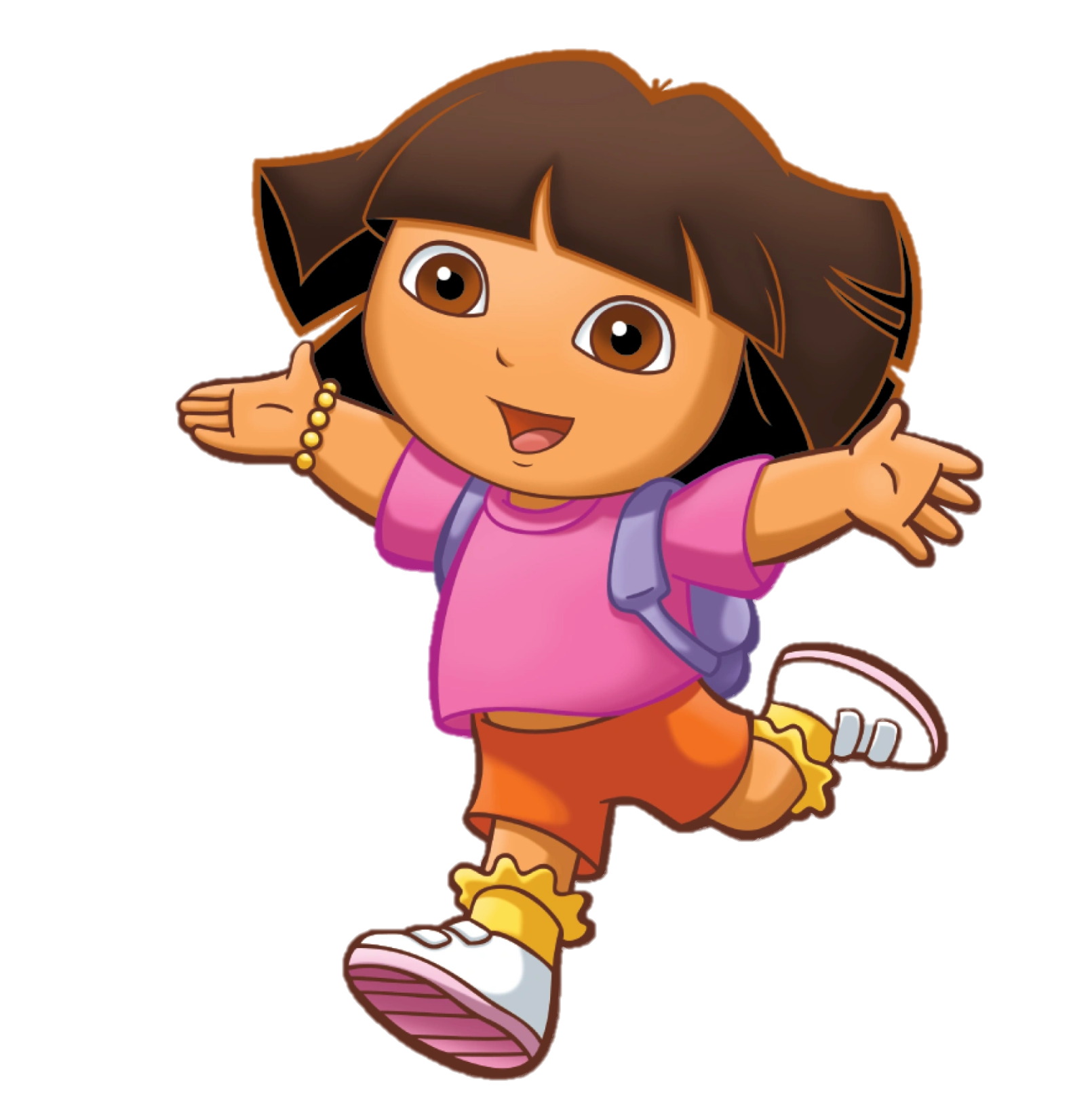 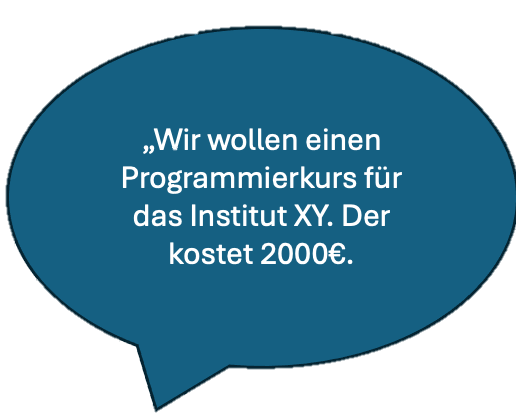 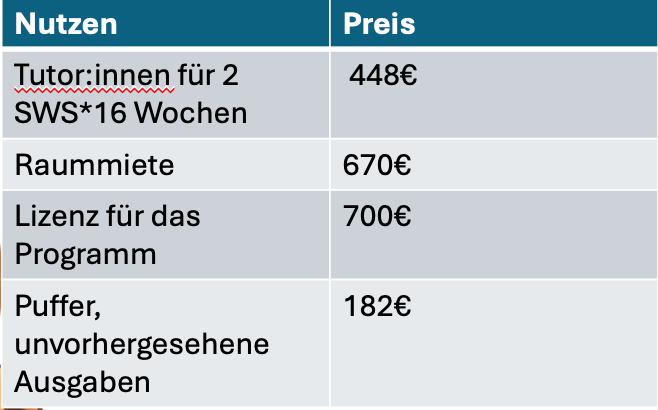 Antwort: Die Tabelle beinhaltet eine Kostenaufstellung!
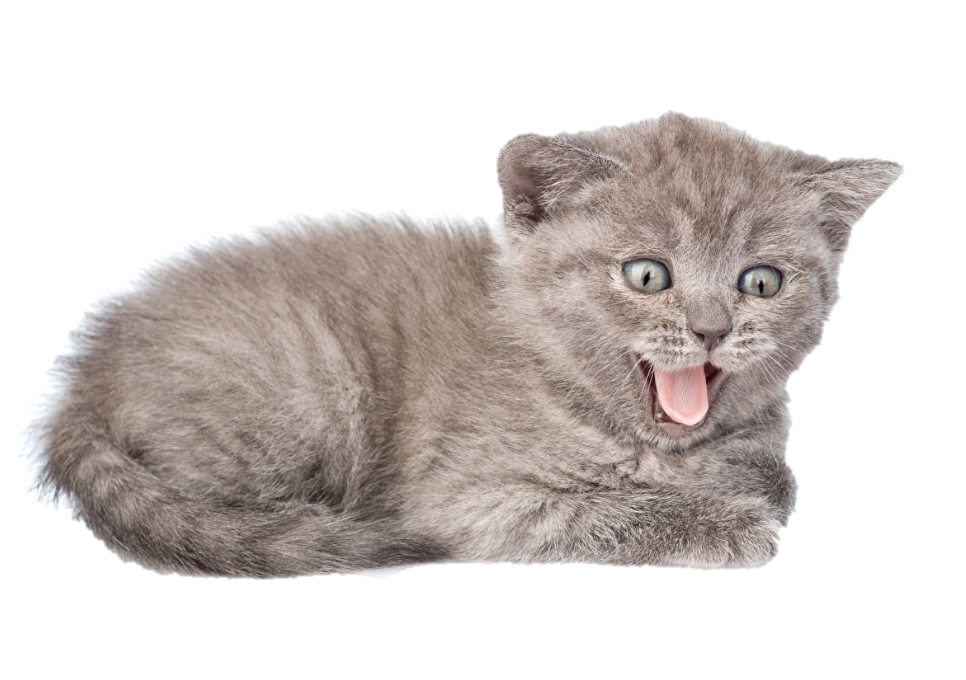 Bitte reicht ein Original-Protokoll mit Unterschriften der Mehrheit des Fachschaftsrates ein
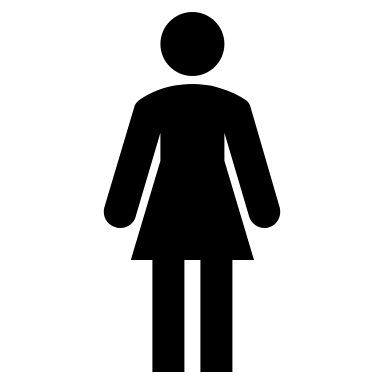 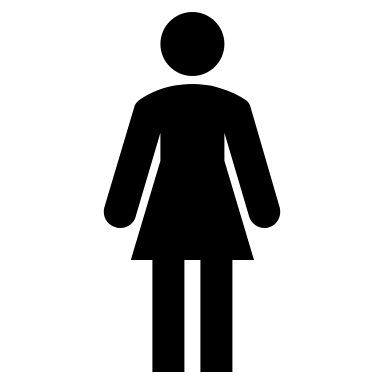 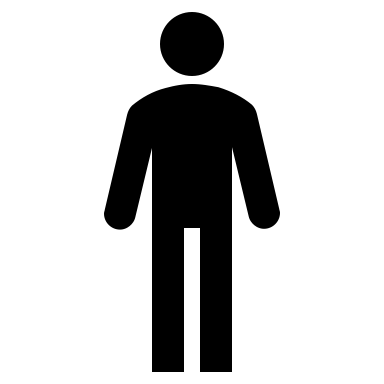 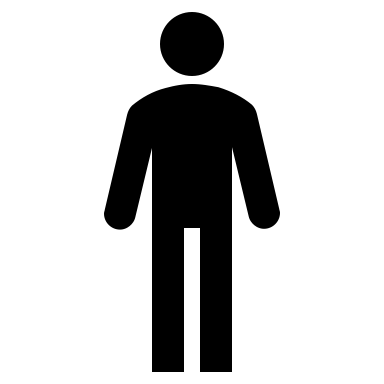 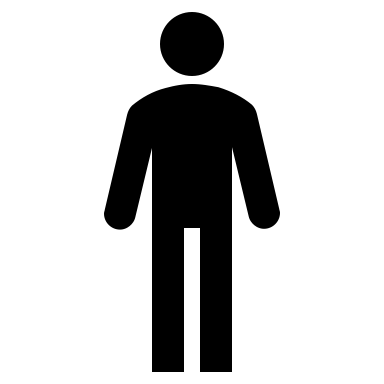 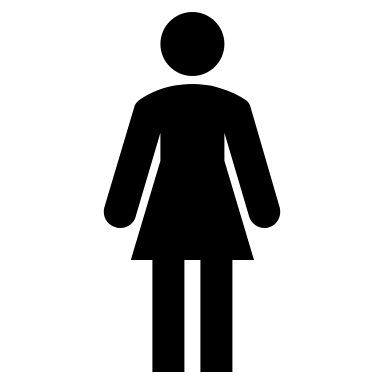 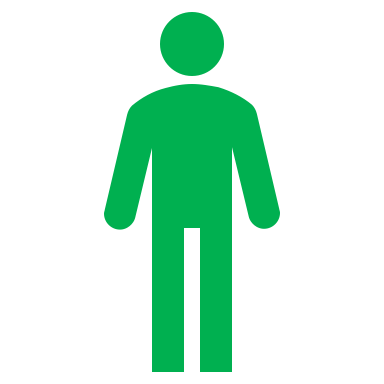 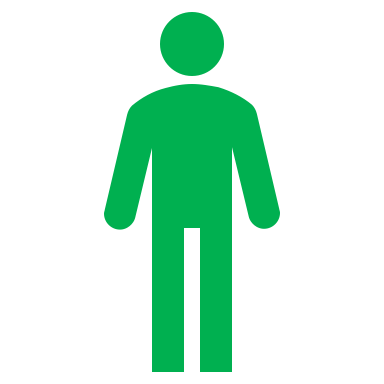 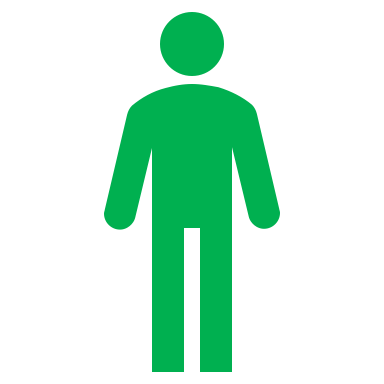 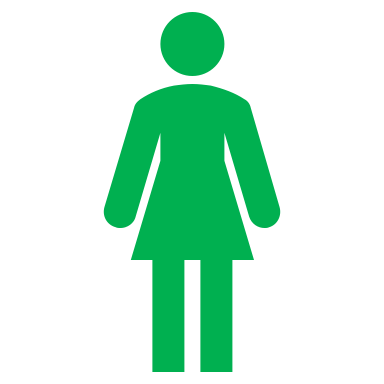 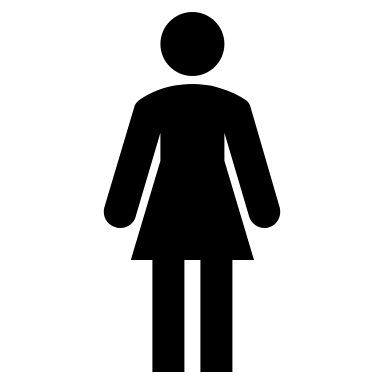 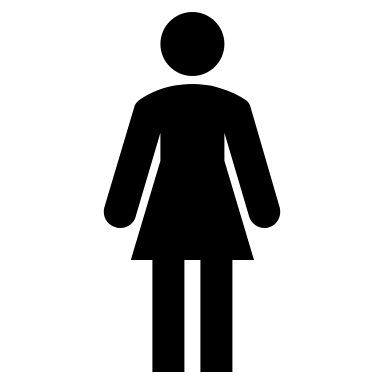 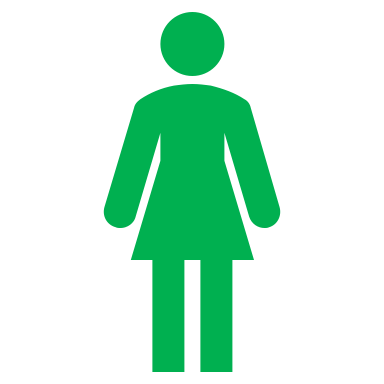 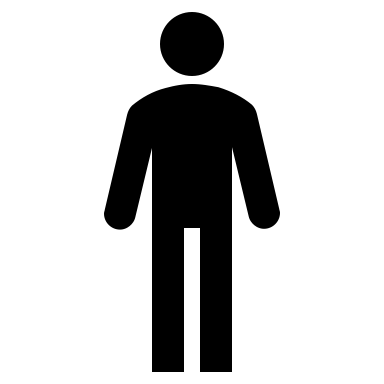 Wir brauchen für das Finanzamt das originale Protokoll mit den Unterschriften von mindestens der Hälfte des Fachschaftsrates und mindestens zwei Unterschriften: 
Wenn ihr nur zwei seid, brauchen wir zwei Unterschriften. Wenn ihr mehr seid, brauchen wir die Hälfte.
Spiel: Wie viele Fachschaftsräte müssen unterschreiben?
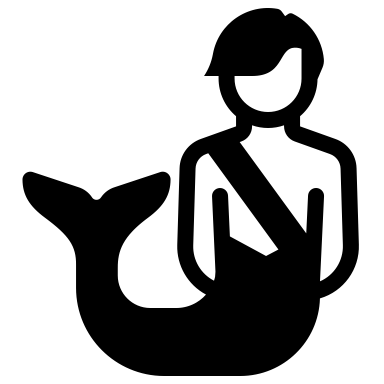 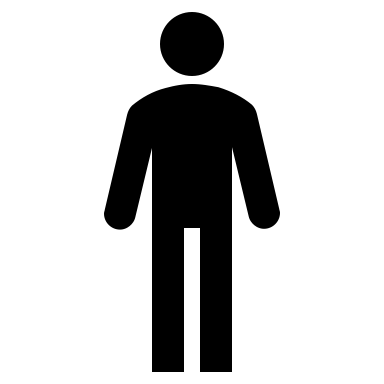 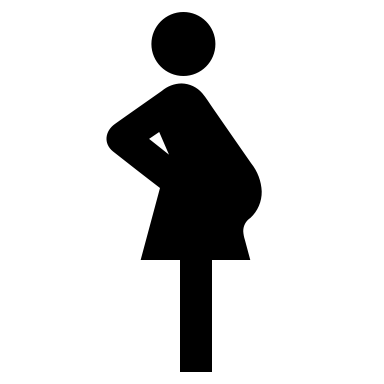 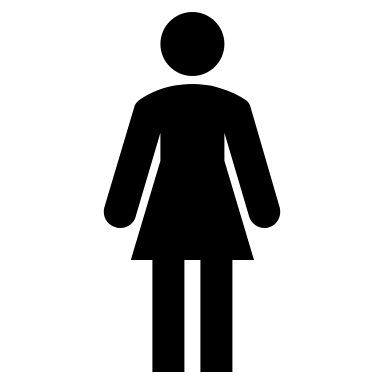 Antwort: 3
Bitte reicht ein Original-Protokoll mit Unterschriften der Mehrheit des Fachschaftsrates ein
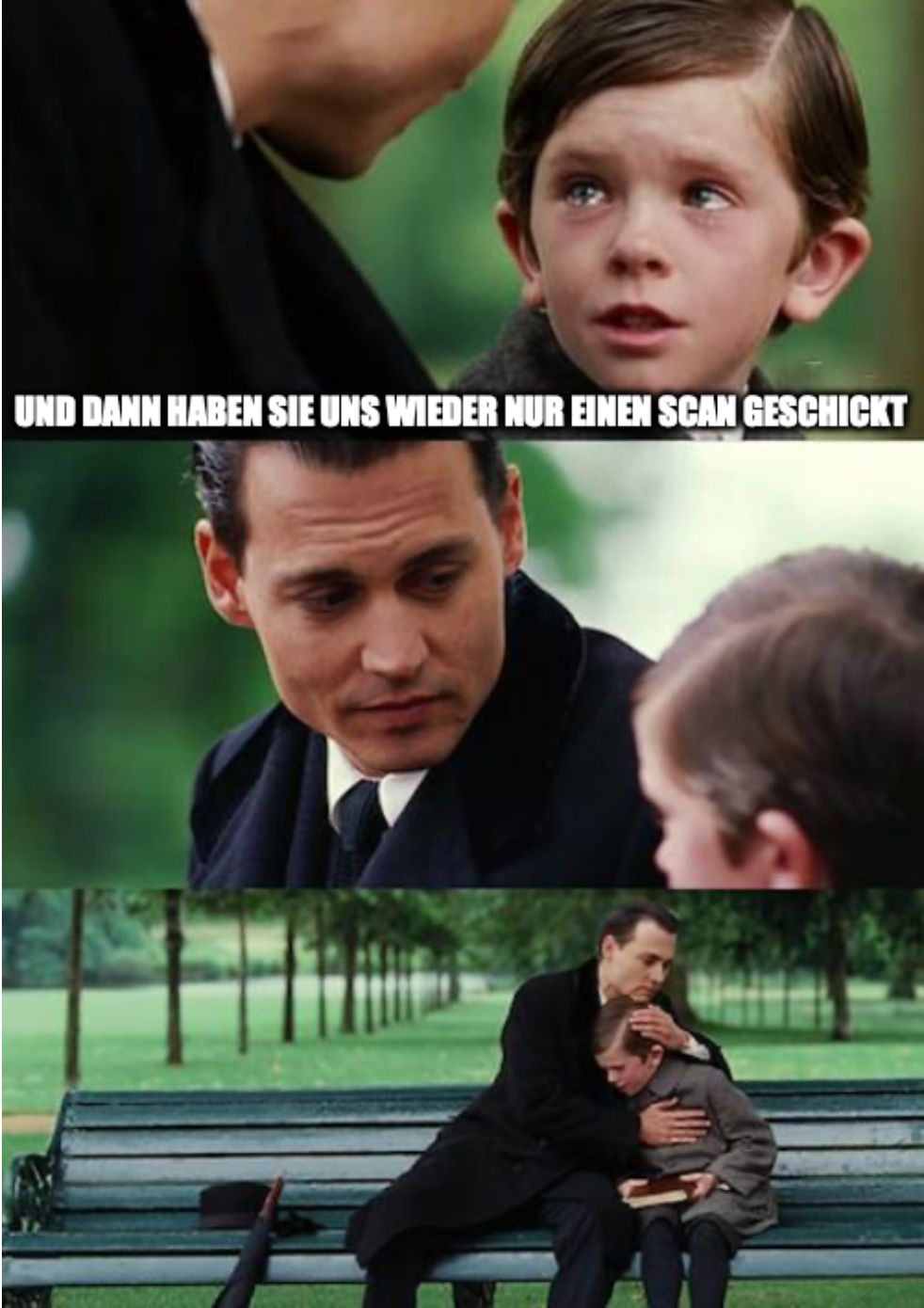 Wir brauchen das Original mit den original Unterschriften für das Finanzamt. Werft die fertigen Protokolle bitte beim StuRa ein oder sendet sie per Post an uns. 
Wenn wir im Voraus schon einen Scan haben, ist das für die Bearbeitung hilfreich.
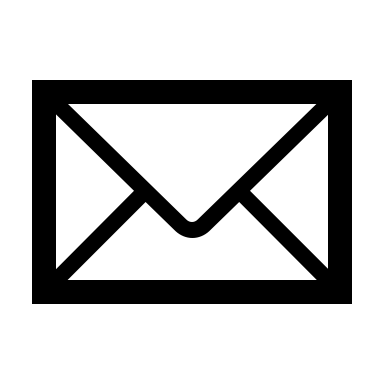 QSM-Referatc/o StuRa-BüroAlbert-Ueberle-Str. 3-569120 Heidelberg
Bitte fragt uns bei Unklarheiten
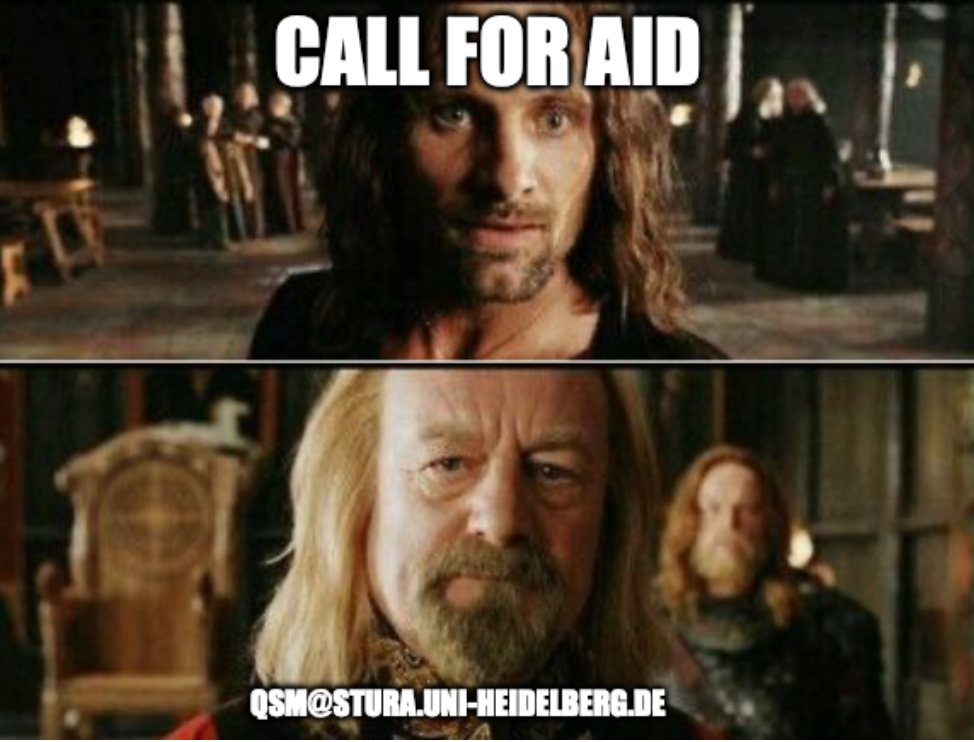 Kontaktmöglichkeiten
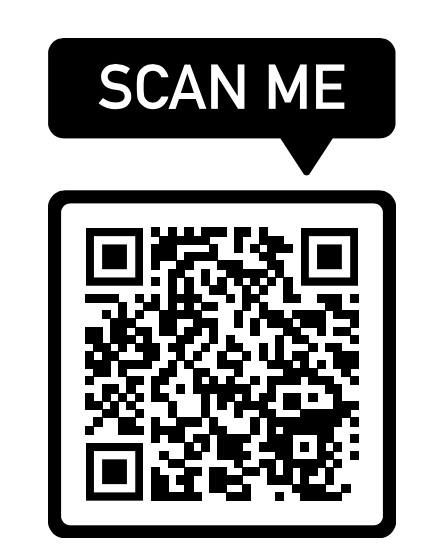 E-Mail: qsm@stura.uni-heidelberg.de
Sprechstunden auf Anfrage, die Zeiten findet ihr auf unserer Website: 
Stura
VS-Strukturen
QSM
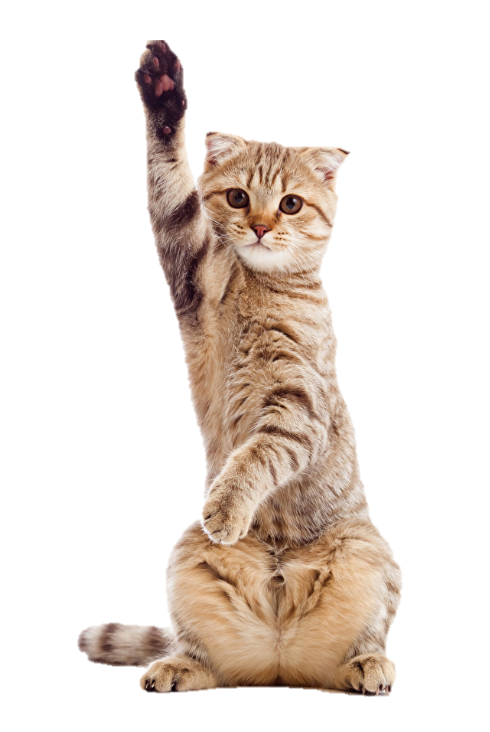 Spiel: Wie viele Fachschaftsräte müssen unterschreiben?
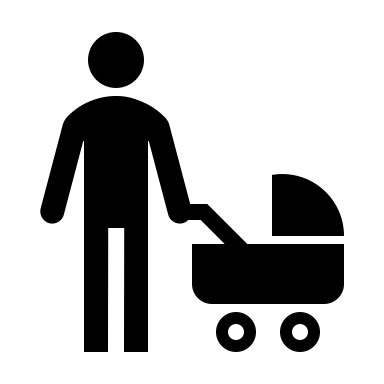 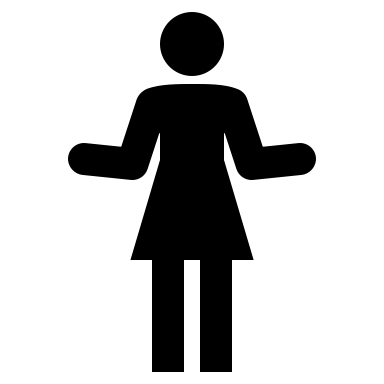 Antwort: 2
Bitte gebt die Anträge nicht in der Nacht vor der Frist ab
Wir haben oft am Ende der Frist nur noch wenig Zeit, die Anträge zu prüfen. Wenn sie also fehlerhaft oder einfach neu sind, kann es helfen sie früher abzugeben oder mit uns zu besprechen, damit wir euch helfen können, die Anträge korrekt einzureichen.
(und bitte ghostet uns nicht danach)
Gerade weil wir in kurzer Zeit viele Anträge prüfen müssen, ist es für eure Gelder wichtig, dass ihr unter den angegebenen Daten auch erreichbar seid. 
Am besten ist eine Person, die in der Zeit auch vor Ort ist und im Zweifel nochmal Unterschriften des Fachschaftsrats organisieren oder mit den Planer:innen des Projektes sprechen kann.
Spiel: Wie viele Fachschaftsräte müssen unterschreiben?
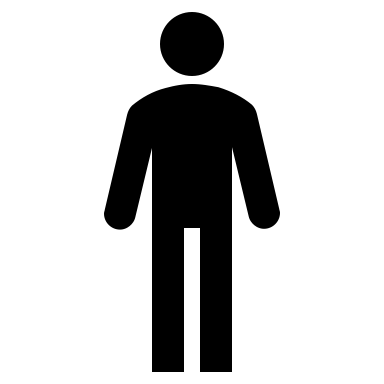 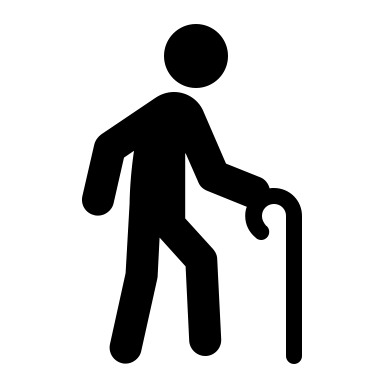 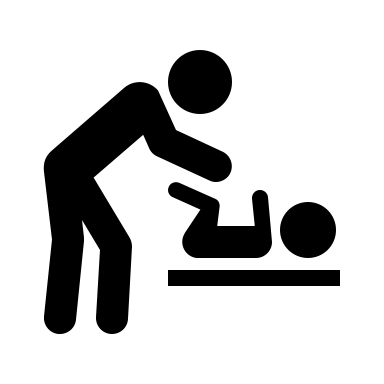 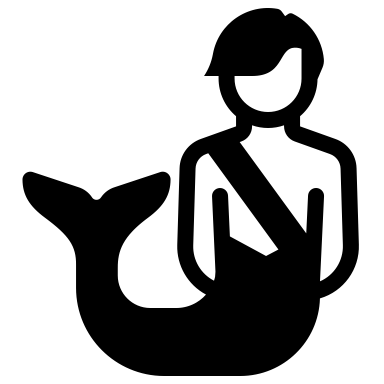 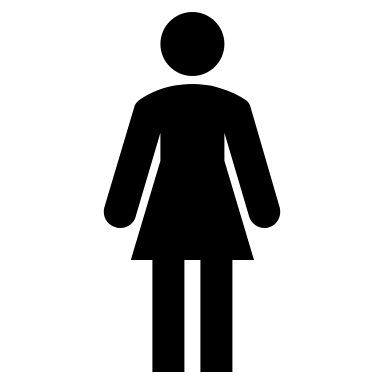 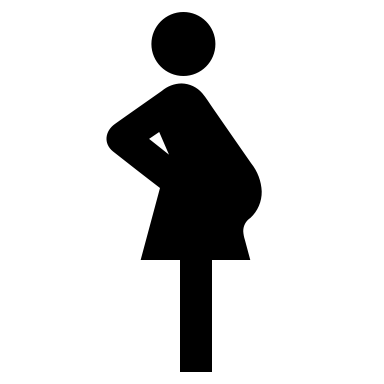 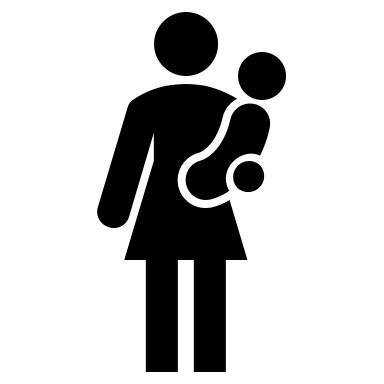 Antwort: 3
Take home message:
Bitte gebt uns die Anträge nicht in der aller aller letzten Minute ab und bleibt erreichbar, nachdem ihr sie eingereicht habt
Ein Antrag beinhaltet:
Mehr als einen Satz zum Einsatz des Geldes
Ggf. eine Kostenaufstellung bei komplexeren Anträgen
Ein Protokoll mit den Unterschriften der Mehrheit (mind.2) des Fachschaftsrates im Original
Auflösung: Katzen in der Präsentation
Insgesamt waren vier Katzen versteckt. Danke, dass ihr euch die Zeit für dieses How-Not-To genommen habt. Meldet euch gern, wenn ihr noch weitere Fragen habt!
Kontaktmöglichkeiten
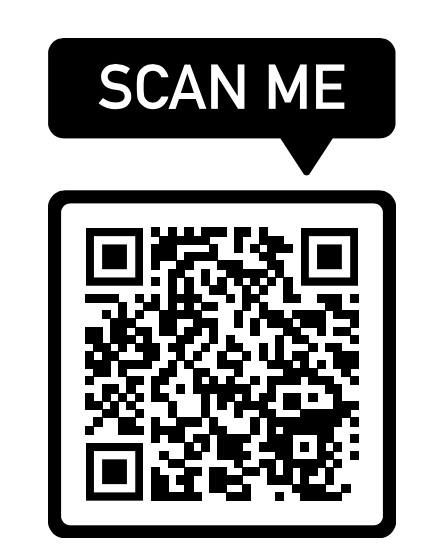 E-Mail: qsm@stura.uni-heidelberg.de
Sprechstunden auf Anfrage, die Zeiten findet ihr auf unserer Website: 
Stura
VS-Strukturen
QSM